PRECAUCIONES DE CONTACTO
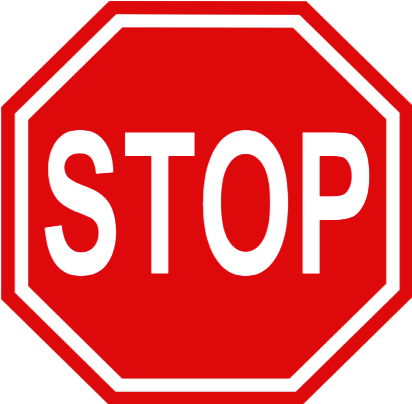 ALTO
+ TRANSMISIÓN AÉREA
+ PROTECCIÓN PARA LOS OJOS
Solo el personal necesario para la atención puede ingresar a la habitación
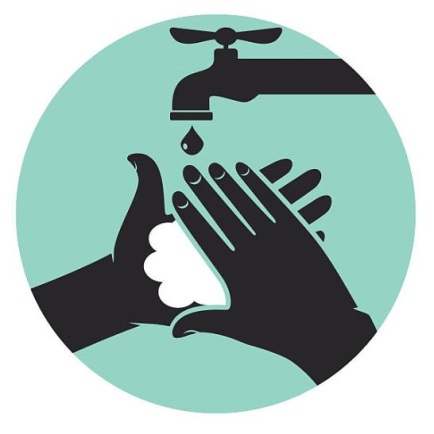 Lávese las manos al entrar
Use desinfectante o jabón y agua
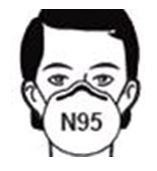 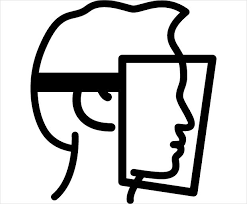 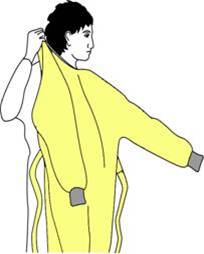 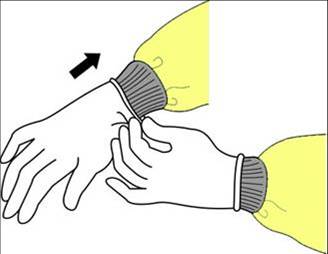 Use una bata de aislamiento    
y guantes al ingresar
Use un N95 	
Y un protector facial 
O un respirador eléctrico purificador de aire
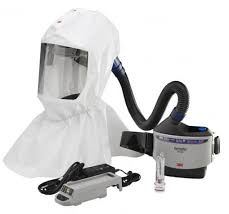 Sáquese la bata, los guantes, la máscara de protección facial 
o el respirador eléctrico purificador de aire, y lávese las            manos después de salir de la habitación del paciente
NO SE ACEPTARÁN VISITAS SIN APROBACIÓN
PREVIA MANTENER LA PUERTA CERRADA